2014 Florida Electric Cooperative Finance & Accounting Conference
Clearwater, Florida
September 18, 2014
IRS Private Letter Rulings and Discounted Capital Credit Retirements
Presented by:
Bill Miller, CPA
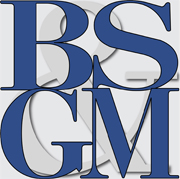 Bolinger, Segars, Gilbert & Moss, L.L.P               8215 Nashville Avenue; Lubbock, Texas 79423
(806) 747-3806; (806) 747-3815 Fax
www.bsgm.com
What is the hierarchy of tax research?
Primary Sources – Authoritative; May be cited as precedent
Statutory Authority – Internal Revenue Code
Treasury Regulations – Final, Temp, Proposed
Legislative History
Judicial Authority
IRS Rulings – Revenue Procedures, Revenue Rulings, Notices, & Announcements
2
Bolinger, Segars, Gilbert & Moss, LLP
What is the hierarchy of tax research?
Primary Sources – Non Authoritative; May not be cited as precedent
IRS Rulings –Private Letter Rulings, Technical Advice Memorandums, Field Service Advice, etc.
Taxpayer Assistance – Publications, Forms, & Instructions
Secondary Sources – Interpretive Sources, Journals, Commentaries, etc.
3
Bolinger, Segars, Gilbert & Moss, LLP
What is a Private Letter Ruling?
Ruling from the IRS to a specific taxpayer based on the taxpayer’s specific set of facts.
Taxpayer sends letter presenting facts, tax law and requested rulings.
IRS issues ruling to the Taxpayer based on facts, analysis of applicable tax; can be revoked.
Ruling is specific to Taxpayer and may not be relied upon as precedential authority by others.
In general, the IRS will publish a PLR; therefore, a PLR is an indication of the IRS’ position on an issue.
4
Bolinger, Segars, Gilbert & Moss, LLP
What are the basic components of PLRs?
Heading 
Legend  
Facts and Ruling Request
Law
Discussion/Analysis
Ruling & Disclaimer
5
Bolinger, Segars, Gilbert & Moss, LLP
PLRs Addressing Capital Credit Discounting
6
Bolinger, Segars, Gilbert & Moss, LLP
The Starting Point
Understand the sources from which equity is derived.
7
Bolinger, Segars, Gilbert & Moss, LLP
What were the basic facts of the PLRs?
Description of member voting rights;
Description of Non-profit Operation Article of Bylaws:
Pre-existing obligation to allocate patronage capital;
Authority of the Board to adopt the method, basis, timing and order of retirements.
Description of Current Capital Credit Retirement Program:
Retirement Cycle
Method
8
Bolinger, Segars, Gilbert & Moss, LLP
What were the basic facts of the PLRs?
Tenets of Proposed Discounting Programs:
Targeted Groups – Current & former members; bankruptcy and former members only;
Participation – Voluntary; involuntary;
Discount Period – Number of years with unretired capital credit balances.
Discount Rate – Long term Treasury or Wall Street Journal Prime  interest rate plus risk premium;
Authority – current bylaws or proposed bylaw amendments; Policy of general application.
9
Bolinger, Segars, Gilbert & Moss, LLP
What were the basic facts of the PLRs?
Tenets of Proposed Discounting Programs (continued):
Discount tracked as either (1) a separate class of equity maintained in the name of the patron taking the discount or (2) part of the net savings of the Cooperative.
10
Bolinger, Segars, Gilbert & Moss, LLP
What were the primary ruling requests?
Revised bylaws and policies on retiring capital credits at a discount are consistent with cooperative tax law and do not adversely impact the cooperative’s tax exempt status.
Patronage capital allocations are qualified exclusions.
The discount is excluded from the 85/15 Test.
11
Bolinger, Segars, Gilbert & Moss, LLP
What is the primary tax law on which the PLRs are based?
Section 501(c)(12) of the IRC
Operating on a Cooperative Basis - Puget Sound Plywood, Inc. vs Commissioner principles of :
(1) Democratic control, 
(2) subordination of capital, & 
(3) operation at cost.
12
Bolinger, Segars, Gilbert & Moss, LLP
What is the primary tax law on which the PLRs are based?
Compliance with Revenue Ruling 72-36, which also provides for the following:
Members’ rights & interests – Determine, Maintain, & Protect.
Equities must not exceed reasonable needs. 
Distribution of net assets upon dissolution – To all members and former members patronizing the cooperative to the extent practicable.
13
Bolinger, Segars, Gilbert & Moss, LLP
What other points did the IRS make?
Defined a cooperative as “…voluntary, membership business organization that is organized in response to the economic needs of and to perform services for its members, and not realize monetary gains as a separate legal entity.
Regarding unretired capital credits referred to as reserves, “…the cooperative needs to have reserves in order to operate, meet unexpected expenses or to expand.
14
Bolinger, Segars, Gilbert & Moss, LLP
What other points did the IRS make?
The discount rate is “in accordance with prevailing market rates”.
Discounting insures that… “ former members are not treated more favorably than current members.”
The Board of Directors and Management have “…fiduciary duties to former members and former members can enforce their rights in the courts.
15
Bolinger, Segars, Gilbert & Moss, LLP
What did the IRS Rule?
The discounting programs described in the letter ruling requests did not adversely effect the cooperative’s tax-exempt status.
“Patronage allocations” related to exempt purpose activities are qualified exclusions.
The discount is not non-member income if tracked in the name of the patron as a form of allocated equity distributable only upon dissolution.
16
Bolinger, Segars, Gilbert & Moss, LLP
Summary of IRS Private Letter Rulings on Capital Credit Discounting
Bolinger, Segars, Gilbert & Moss, LLP
17
What is the impact of the Private Letter Rulings?
Special retirements at a discount are consistent with cooperative tax law.
Membership approval of plan provides the Board with flexibility and authority to implement.
Discount rate and discount period should be reasonable.
Treat similarly situated patrons in a similar manner.
18
Bolinger, Segars, Gilbert & Moss, LLP
Discounted Retirement Calculation
Net Present Value – Time value of money 
Formula: PC x (1/(1+r)^n)
“PC” =  patronage capital to be retired at a discount.
“r” is the discount rate.
“n” is the discount period.

Apply formula to each year of a patron’s capital credit balance being retired on a discounted basis.
19
Bolinger, Segars, Gilbert & Moss, LLP
Discounted Retirement Calculation
20
Bolinger, Segars, Gilbert & Moss, LLP
Discounted Retirement Calculation
Net Present Value Example – 	
    (Discount becomes part of Net Savings):
Journal Entry :
Other:
Net savings are generally distributable upon liquidation to current & former patrons on the basis of historic patronage.
Calculate the 85/15 Test using the discount as non-member income for determining if a lesser amount should be redeemed at a discount.
21
Bolinger, Segars, Gilbert & Moss, LLP
Discounted Retirement Calculation
Net Present Value Example – 	
        (Discount becomes part of Net Savings):
Journal Entry :
Other:
The discount remains allocated to the patron but is reclassified as patronage capital not redeemable except upon liquidation.
Calculate the 85/15 Test without considering the discount.
22
Case Study – Early Retirement for Estates ofNatural Persons
Assumptions:
Date of death: September 30, 2012.
Deceased member was an irrigator.
Farming activities were conducted individually and not through a legal entity.
Unretired balance of patronage capital of $288,690 (Distribution - $117,146; G&T - $171,544).
Estimated allocation for 2012 electricity purchases - $36,252 (Distribution - $9,158; G&T – 27,094).
Planned general retirement of $1,000,000.
23
Bolinger, Segars, Gilbert & Moss, LLP
Case Study – Early Retirement for Natural Person Estates
The Independent Executor of this member’s estate requests an early retirement of $288,690 plus estimated allocation for 2012 of $36,252 for a total of $324,942.  
Since $324,942 represents over 32% of the annual amount of general retirements, will this reduce the amount of general retirements?  Will this impact amounts retired to other Estates?
Is this an anomaly or are others expected?
24
Bolinger, Segars, Gilbert & Moss, LLP
Case Study – Early Retirement for Natural Person Estates
What does the policy say?
Early retirements? Yes.
All unretired capital credits? Yes, G&T has history of retiring.
Estimate allocation for current year? Yes.
Face amount? No, Discounted at NPV.
Other Limitations – None.
Discount rate? 6.70%, which is the highest rate on long-term fixed rate debt owed by the Co-op.
Discount period? 20 years.
25
Bolinger, Segars, Gilbert & Moss, LLP
Case Study – Early Retirement for Natural Person Estates
The estate receives a check for $124,220 which is the NPV of $324,942.  The discount of $200,722 is retained by the Co-op.
Include the discount as non-member income for the 85/15 Test.
The decision to make the early retirement at a NPV allows for Co-op to proceed with planned general retirement.
Aggregate or individual limits may be in order.
26
Bolinger, Segars, Gilbert & Moss, LLP
Case Study – Early Retirement for Natural Person Estates
Periodically review the policy changes in membership and applicability.
Clarify eligibility. 
Joint membership account – all, none or partial.   
Time frame for making the request.
Residential vs. other rate classes for the Estate.
Imposed limits can take on a life of their own.
If implementing for first time, determine impact of retroactive implementation.
27
Bolinger, Segars, Gilbert & Moss, LLP
Questions & Closing Comments
28
Bolinger, Segars, Gilbert & Moss, LLP
Contact Information
Bill Miller, CPA
    	Tax Partner
	Bolinger, Segars, Gilbert & Moss, LLP
	8215 Nashville Ave
	Lubbock, Texas 79423
	Phone:  (806) 747-3806
	Fax: (806) 747-3815
	E-mail: bmiller@bsgm.com
29
Bolinger, Segars, Gilbert & Moss, LLP
Disclaimer
Unless otherwise stated, the statements and advice provided herein represent general information only, are based on limited facts and circumstances and are not intended to constitute written tax advice.
30
Bolinger, Segars, Gilbert & Moss, LLP